RaVG Dr. Philipp Wittmann (VG Karlsruhe / Wissenschaftlicher Mitarbeiter am BVerfG) – Informationszugangsansprüche gegen die Bundesanwaltschaft im System des Informationszugangsrechts
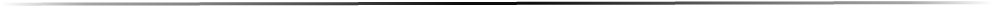 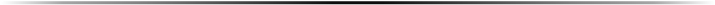 Informationszugangsansprüche gegen die Bundesanwaltschaft im System des Informationszugangsrechts
Informationszugangsansprüche gegen die Bundesanwaltschaft 
im System des Informationszugangsrechts
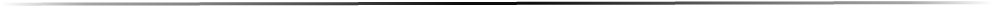 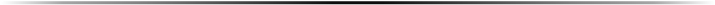 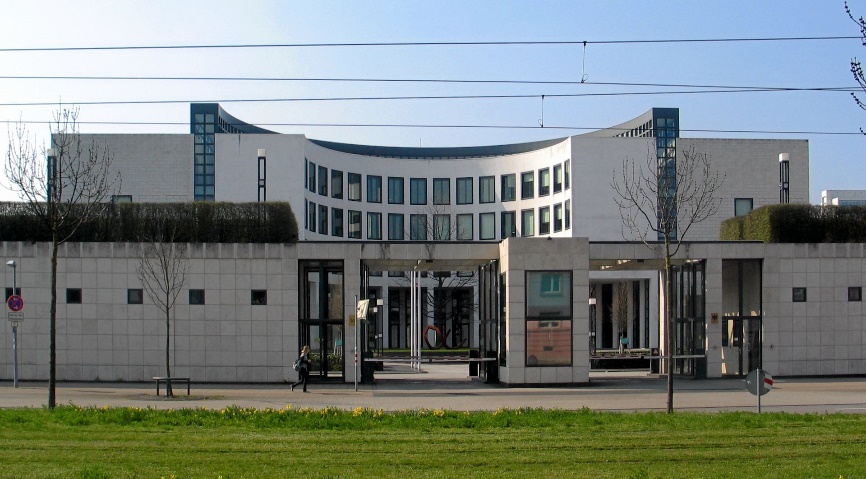 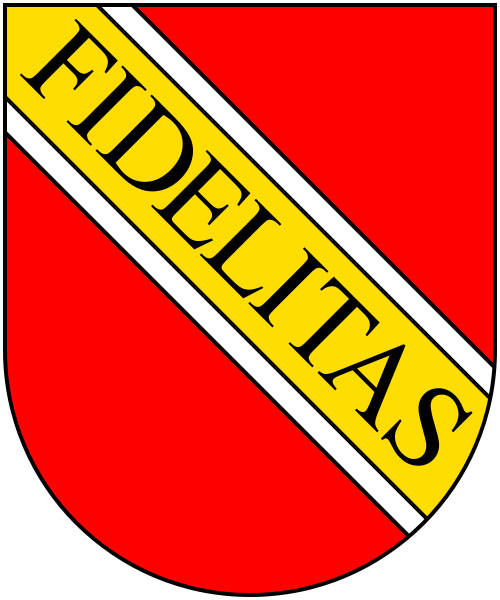 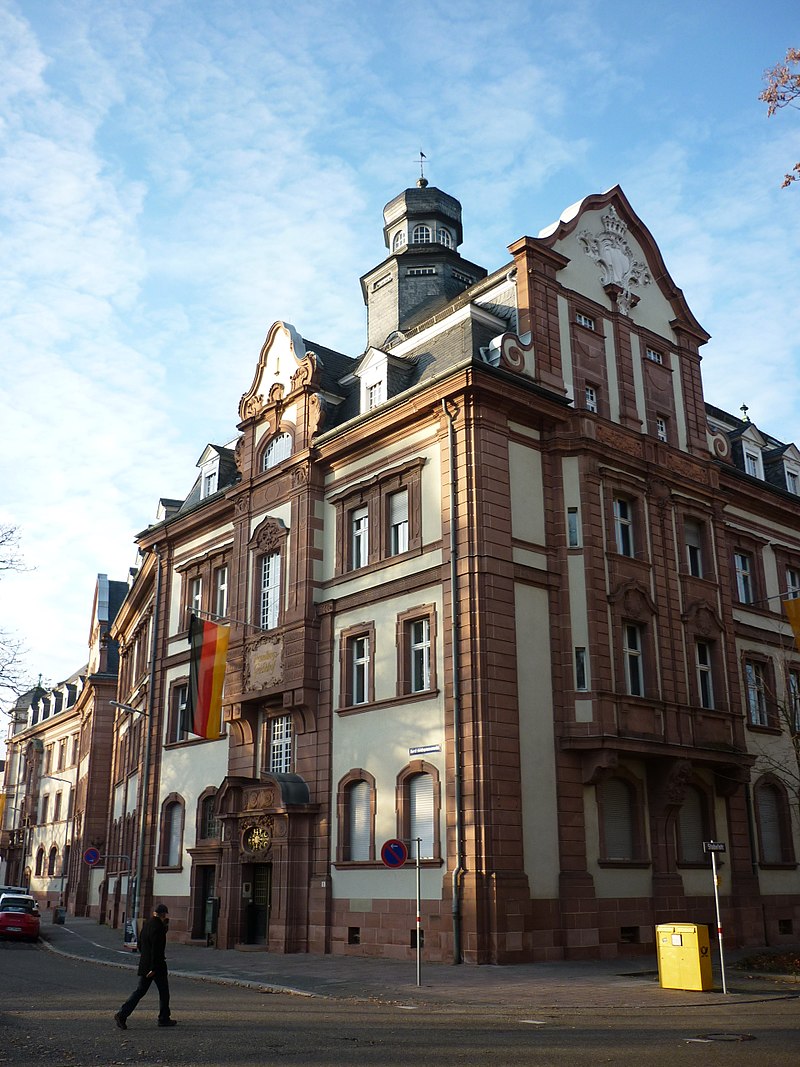 Voskos, Wikimedia
Commons, CC-BY- 3.0
David M., Wikimedia Commons, CC-BY- 3.0
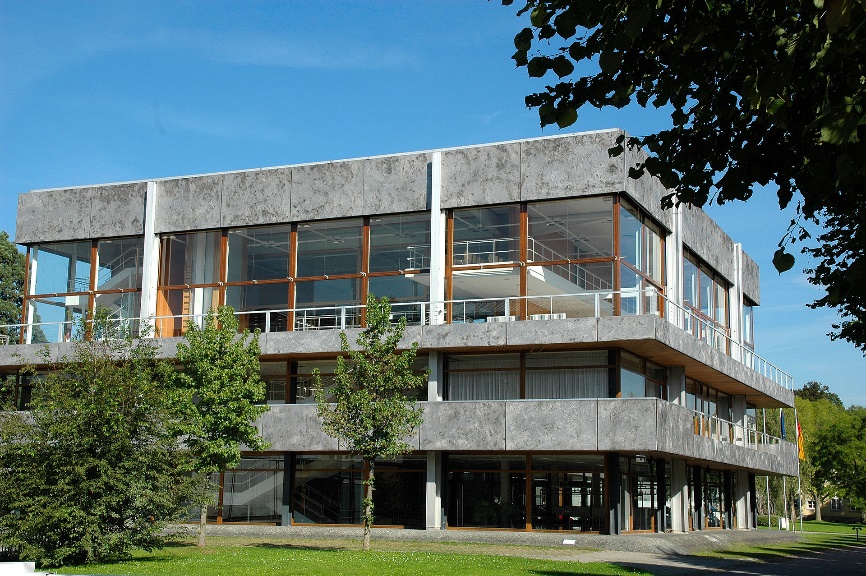 Guido Raig, German Wikipedia, CC-BY-SA- 3.0
RaVG Dr. Philipp Wittmann (VG Karlsruhe / Wissenschaftlicher Mitarbeiter am BVerfG) – Informationszugangsansprüche gegen die Bundesanwaltschaft im System des Informationszugangsrechts
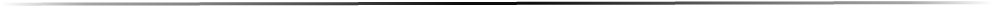 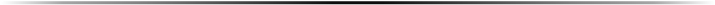 I. Das System der Informationszugangsrechte
Rechtsquellen der Informationszugangsrechte
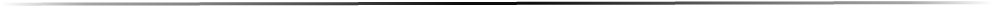 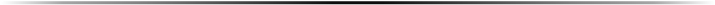 Supranationales Recht (z.B. EUV) 















Völkerrecht (z.B. EMRK)
Verfassungsrecht
einfaches Gesetzesrecht
Arten von Informationszugangsansprüchen
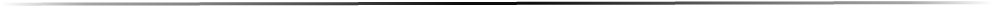 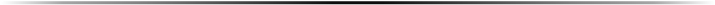 Unterscheidung nach Zwecken
Unterscheidung nach Voraussetzungen
verfahrens
-
verfahrensinterne
Zwecke
bezogene
Ansprüche
institutionell
voraussetzungs-gebundene Ansprüche
gebundene
Ansprüche
sachlich
verfahrensfremde
Zwecke
gebundene
Ansprüche
nicht voraussetzungs-gebundene Ansprüche
Jedermann
-
ansprüche
Verfahrensbezogene Informationszugangsansprüche – prägende Merkmale
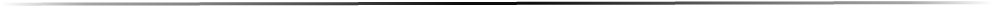 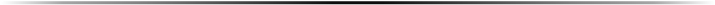 z.B.: Akteneinsichtsrecht des Beschuldigten (§ 147 StPO)

Informationszugang dient der Förderung des verfahrensinternen Zwecks
spezifische Verfahrensstellung (z.B. Angeklagter) erforderlich
i.d.R. keine (dauerhaften) Versagungsgründe („prozessuale Waffengleichheit“)
Gewährung des Informationszugangs in Form der (vollständigen) Akteneinsicht
Das System der Informationszugangsrechte
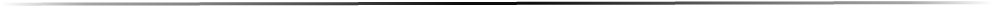 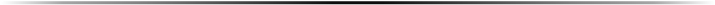 Versagungs
-
Form des
Zweck
Voraussetzung
gründe
Zugangs
verfahrens
-
Verfahrens
-
i.d.R. keine / nur
bezogene
verfahrensintern
Akteneinsicht
beteiligter
ausnahmsweise
Ansprüche
institutionell
gebundene
Ansprüche
sachlich
gebundene
Ansprüche
Jedermann
-
ansprüche
Institutionell voraussetzungsgebundene
 Informationszugangsrechte – prägende Merkmale
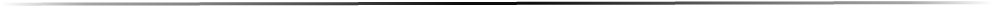 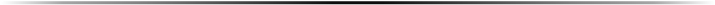 z.B. § 4 LPresseG Baden-Württemberg

Informationszugang dient der Förderung verfahrensexterner, institutioneller Zwecke
keine spezifische Verfahrensstellung, aber institutionelle Anbindung erforderlich („Sonderrecht“ der Presse / Hochschulen etc.)
ggf. Abwägung mit schutzwürdigen Interessen an der Geheimhaltung erforderlich 
Informationszugang i.d.R. vorrangig in Form der (beschränkten) Auskünfte über den Akteninhalt
(volle) Akteneinsicht als Ausnahmefall
Das System der Informationszugangsrechte
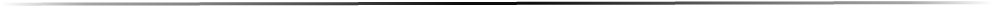 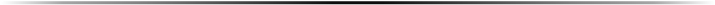 Versagungs
-
Form des
Zweck
Voraussetzung
gründe
Zugangs
verfahrens
-
Verfahrens
-
i.d.R. keine / nur
bezogene
verfahrensintern
Akteneinsicht
beteiligter
ausnahmsweise
Ansprüche
(teilweise)
institutionell
Auskunft
/
institutionelle
Abwägung mit
gebundene
verfahrensextern
ausnahmsweise
Anbindung
Geheimhaltungs
-
Ansprüche
Akteneinsicht
interessen
sachlich
gebundene
Ansprüche
Jedermann
-
ansprüche
Sachlich voraussetzungsgebundene Informationszugangsansprüche
– prägende Merkmale
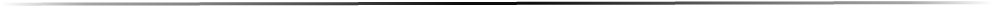 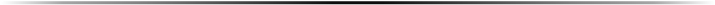 z.B. Auskünfte und Akteneinsicht für Privatpersonen 
(§ 475 StPO)

Informationszugang dient der Förderung verfahrensexterner Zwecke
keine spezifische Verfahrensstellung erforderlich
i.d.R. „berechtigtes Interesse“ an der Akteneinsicht erforderlich
i.d.R. Abwägung mit schutzwürdigen Interessen an der Geheimhaltung erforderlich 
Informationszugang i.d.R. vorrangig in Form der (beschränkten) Auskünfte über den Akteninhalt
(volle) Akteneinsicht als Ausnahmefall
Das System der Informationszugangsrechte
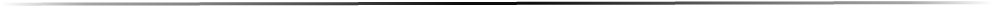 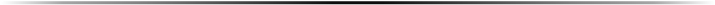 Versagungs
-
Form des
Zweck
Voraussetzung
gründe
Zugangs
verfahrens
-
Verfahrens
-
i.d.R. keine / nur
bezogene
verfahrensintern
Akteneinsicht
beteiligter
ausnahmsweise
Ansprüche
(teilweise)
institutionell
Auskunft
/
institutionelle
Abwägung mit
gebundene
verfahrensextern
ausnahmsweise
Anbindung
Geheimhaltungs
-
Ansprüche
Akteneinsicht
interessen
sachlich
Abwägung mit
Auskunft /
berechtigtes
gebundene
verfahrensextern
Geheimhaltungs
-
ausnahmsweise
Sonderinteresse
Ansprüche
interessen
Akteneinsicht
Jedermann
-
ansprüche
Voraussetzunglose Zugangsrechte („Jedermannrechte“)
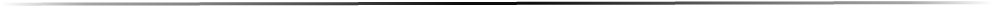 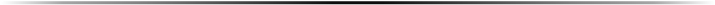 ursprünglich: „Arkanprinzip“ der Verwaltung

seit 1998: Informationsfreiheitsgesetze einzelner Länder 
z.B. Akteneinsichts- und Informationszugangsgesetz Brandenburg vom 10. März 1998
z.B. Informationsfreiheitsgesetz Baden-Württemberg vom 17. Dezember 2015
(weiterhin) keine Regelungen in Bayern, Hessen, Niedersachsen und Sachsen
seit 1. Januar 2006: Informationsfreiheitsgesetz des Bundes (IFG)
Voraussetzungslose Zugangsrechte: Informationsfreiheitsgesetz des Bundes
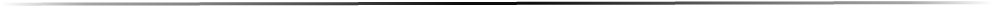 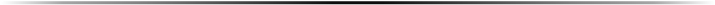 z.B. Informationsfreiheitsgesetz des Bundes (IFG)

Anspruch von „jedermann“ gegenüber den „Behörden des Bundes“     (§ 1 Abs. 1 IFG)
Beschränkung des Zugangs zu Entwürfen während laufender Verfahren (§ 4 IFG) 
Anspruch ausgeschlossen,
wenn „besondere öffentliche Belange“ (z.B. Sicherheits- oder besondere Geheimhaltungsbelange) entgegenstehen (§ 3 IFG)
soweit geistiges Eigentum entgegensteht (§ 6 IFG)
Zugang zu personenbezogenen Daten nur bei überwiegendem Informationsinteresse (§ 5 IFG)
Informationszugang durch Auskunft, Akteneinsicht oder auf sonstige Weise (§ 1 Abs. 2 IFG)
Das System der Informationszugangsrechte
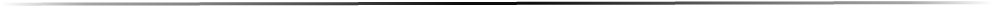 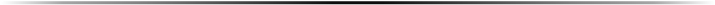 Versagungs
-
Form des
Zweck
Voraussetzung
gründe
Zugangs
verfahrens
-
Verfahrens
-
i.d.R. keine / nur
bezogene
verfahrensintern
Akteneinsicht
beteiligter
ausnahmsweise
Ansprüche
(teilweise)
institutionell
Auskunft
/
institutionelle
Abwägung mit
gebundene
verfahrensextern
ausnahmsweise
Anbindung
Geheimhaltungs
-
Ansprüche
Akteneinsicht
interessen
sachlich
Abwägung mit
Auskunft /
berechtigtes
gebundene
verfahrensextern
Geheimhaltungs
-
ausnahmsweise
Sonderinteresse
Ansprüche
interessen
Akteneinsicht
abwägungsfeste
nicht
Geheimhaltungs
-
Jedermann
-
Akteneinsicht
/
zweckgebunden
keine
gründe
/ Abwägung
ansprüche
Auskunft
mit
Persönlichkeits
-
(„
Transparenz“)
recht d. Betroffenen
RaVG Dr. Philipp Wittmann (VG Karlsruhe / Wissenschaftlicher Mitarbeiter am BVerfG) – Informationszugangsansprüche gegen die Bundesanwaltschaft im System des Informationszugangsrechts
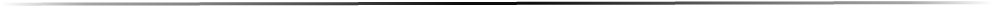 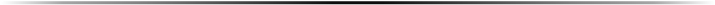 II. Informationszugangsansprüche gegen die Generalbundesanwaltschaft 
– 
einfaches Gesetzesrecht
Rechtsquellen der Informationszugangsrechte
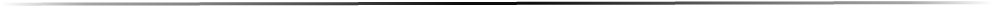 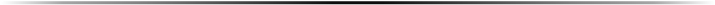 einfaches Gesetzesrecht
Beispiel: „Zusammenarbeitsrichtlinie“
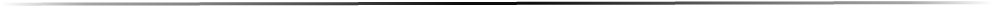 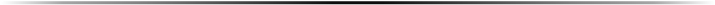 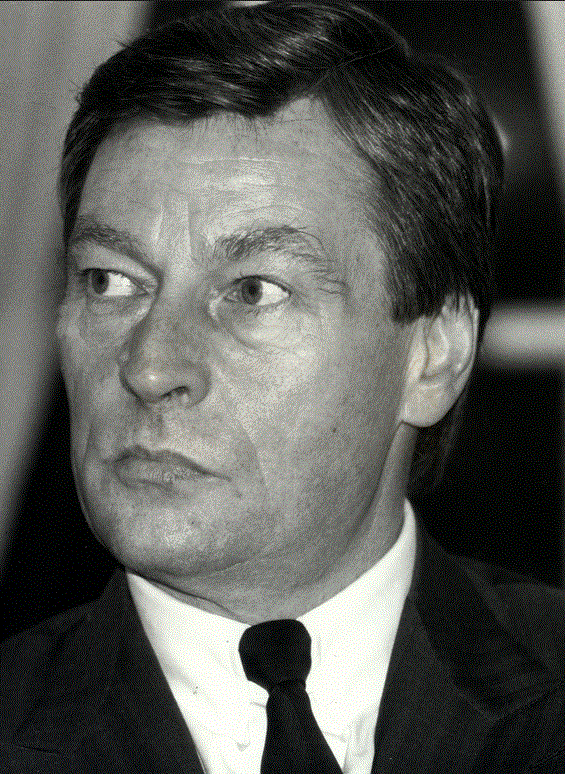 Zum 25. Jahrestag des Attentats auf Alfred Herrhausen bittet Journalist H. den GBA um Aus-künfte über die „Richtlinien für die Zusammenarbeit der Verfassungsschutzbehörden, des BND, des MAD, der Polizei und der Strafverfolgungsbehörden in Staatsschutzangelegenheiten“.
Dt. Bank / Wolfgang v. Brauchitsch (Foto)
Die Pressestelle des GBA lehnt die Erteilung von Auskünften ab, da hierfür der (dem Journalisten unbekannte) Richtliniengeber zuständig sei.
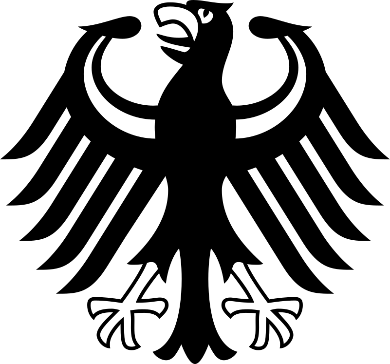 Am 14. Dezember 2014 beantragt H. Eilrechtsschutz beim Verwaltungsgericht Karlsruhe.
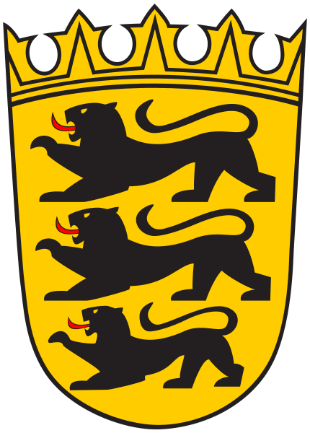 Beispiel: „Zusammenarbeitsrichtlinie“ (einfachgesetzliche Betrachtung)
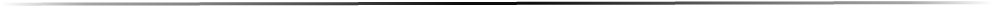 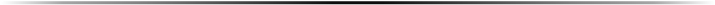 Auskunft /
ausnahmsweise
Akteneinsicht
Institutionell voraussetzungsgebundene 
Informationszugangsansprüche – Beispiel
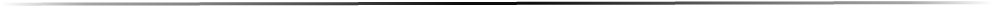 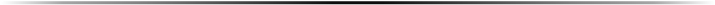 § 4 Pressegesetz Baden-Württemberg 
– Informationsrecht der Presse

Die Behörden sind verpflichtet, den Vertretern der Presse die der Erfüllung ihrer öffentlichen Aufgabe dienenden Auskünfte zu erteilen.
(2)  –  (4) […]
BVerwG, Urteil vom 20. Februar 2013 – 6 A 2/12
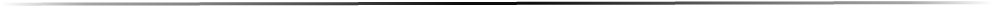 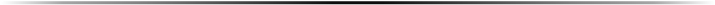 [Die Kompetenz der Länder] zur Regelung der Presseauskünfte durch Landesbehörden folgt nicht aus der Gesetzesmaterie "Presserecht", sondern als Annex zu der jeweiligen Sachkompetenz, beispielsweise in den Bereichen "Schule", "Hochschulen", "Justiz", "Polizei"; die Bestimmungen über die Auskunftspflichten von Landesbehörden hätten daher statt in den Presse-gesetzen auch in anderen - verwaltungs- oder organisationsrechtlichen - Gesetzen der Länder aufgenommen werden können.
BVerwG, Urteil vom 20. Februar 2013 – 6 A 2/12
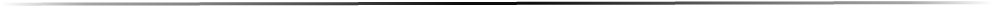 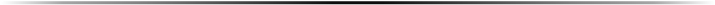 Die Kompetenz [des Bundes] zur Regelung der Sachmaterie "Bundes-nachrichtendienst" schließt als Annex die Befugnis ein, Voraussetzungen und Grenzen zu regeln, unter denen der Öffentlichkeit einschließlich der Presse Informationen zu erteilen sind oder erteilt werden dürfen.
Landespressegesetzliche Auskunftsvorschriften wie § 4 BlnPrG bzw. § 4 BayPrG sind vor diesem Hintergrund verfassungskonform dahin auszulegen, dass der Bundesnachrichtendienst nicht zu den von ihnen verpflichteten "Behörden" zählt.
Beispiel: „Zusammenarbeitsrichtlinie“ (einfachgesetzliche Betrachtung)
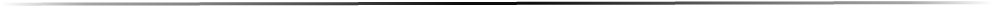 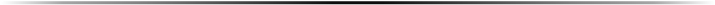 Auskunft /
ausnahmsweise
Akteneinsicht
Beispiel: „Netzpolitik.org“ (Strafverfahren)
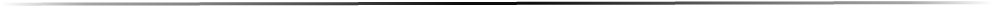 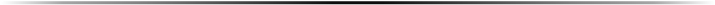 Ausgangsfall: Die Internetplattform		     	 				   berichtet über Pläne des Bundesamts für Verfassungsschutzes (BfV) zur Internetüberwachung.
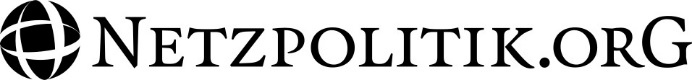 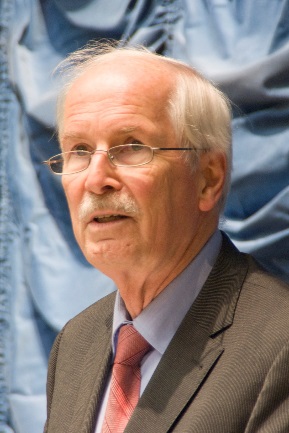 Der GBA ermittelt nach Strafanzeige des BfV wegen 	Landesverrats und gibt ein Rechtsgutachten in Auftrag…
… zieht den Gutachtenauftrag aber nach einem Telefonat mit dem Bundesjustizministerium (BMJV) zurück. Das Strafverfahren wird später eingestellt.
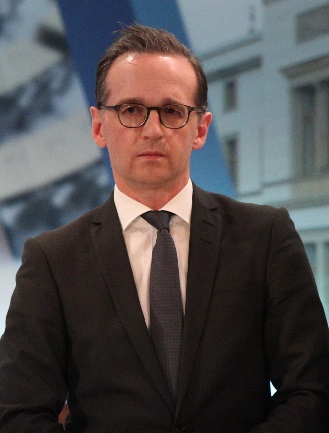 Sandro Halank, Wikimedia
Commons, CC-BY-SA 3.0
Ob seitens des BMJV eine Weisung erging, ist streitig.
Beispiel: „Netzpolitik.org“ (Informationszugangsverfahren)
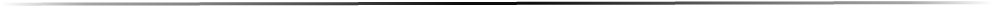 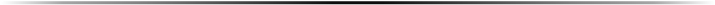 Im August 2015 beantragt die „Deutsche Gesellschaft für Informationsfreiheit“ (DGIF) unter Berufung auf § 1 Abs. 1 IFG beim GBA, ihr Zugang zur Weisung des BMJV und den ggf. erstellten Gutachten zu gewähren.
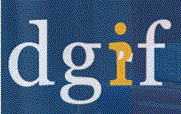 Der Generalbundesanwalt teilt daraufhin mit, dass auf Auskunftsbegehren im Bereich der Strafverfolgung nicht § 1 Abs. 1 IFG, sondern § 475 StPO Anwendung finde. Dieser erfordere jedoch die Darlegung eines „berechtigten Interesses“.
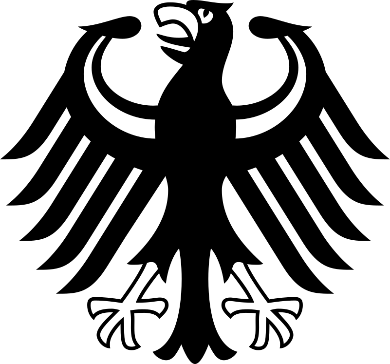 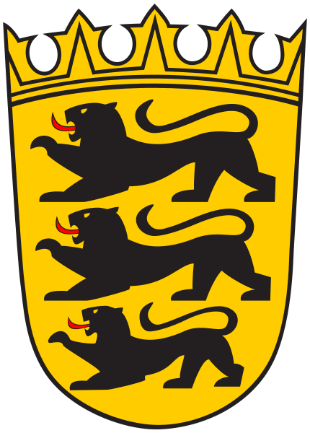 Im September 2015 erhob die DGIF Klage auf Informationszugang vor dem Verwaltungsgericht Karlsruhe.
Beispiel: „Netzpolitik.org“ (einfachgesetzliche Betrachtung)
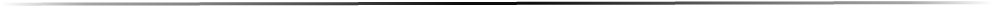 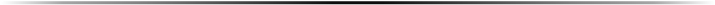 Auskunft /
ausnahmsweise
Akteneinsicht
§ 475 StPO oder § 1 Abs. 1 IFG?
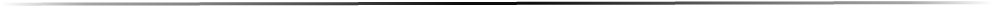 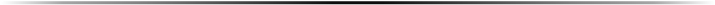 § 1 IFG – Grundsatz: 
Jeder hat nach Maßgabe dieses Gesetzes gegenüber den Behörden des Bundes einen Anspruch auf Zugang zu amtlichen Informationen. […]

(2) […] 

(3)	Regelungen in anderen Rechtsvorschriften über den Zugang zu amtlichen Informationen gehen […] vor.
[Speaker Notes: BVerwG, Urteil vom 29. Juni 2017 – 7 C 24/15 –, Rn. 21, juris]
§ 475 StPO oder § 1 Abs. 1 IFG?
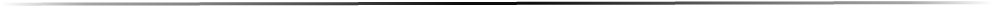 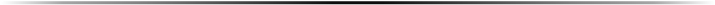 § 475 StPO – Auskünfte und Akteneinsicht für Privatpersonen und sonstige Stellen: 
Für eine Privatperson und für sonstige Stellen kann […] ein Rechtsanwalt Auskünfte aus Akten erhalten, die dem Gericht vorliegen oder diesem im Falle der Erhebung der öffentlichen Klage vorzulegen wären, soweit er hierfür ein berechtigtes Interesse darlegt. […] 

– (4) […]
Beispiel: „Netzpolitik.org“ (einfachgesetzliche Betrachtung)
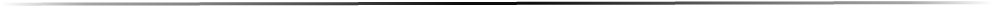 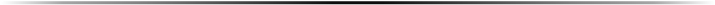 Auskunft /
ausnahmsweise
Akteneinsicht
§ 475 StPO oder § 1 Abs. 1 IFG?
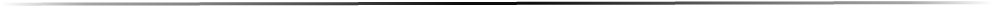 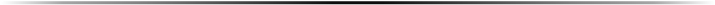 § 1 IFG – Grundsatz: 
Jeder hat nach Maßgabe dieses Gesetzes gegenüber den Behörden des Bundes einen Anspruch auf Zugang zu amtlichen Informationen. […]

(2) […] 

(3) Regelungen in anderen Rechtsvorschriften über den Zugang zu amtlichen Informationen gehen […] vor.
GBA als „Behörde“ im Sinne des § 1 Abs. 1 IFG?
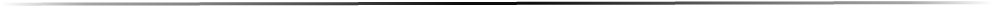 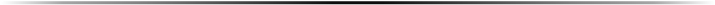 Staatsanwaltschaft(en) gehören der Exekutive an und erfüllen daher den „organisationsrechtlichen“ Behördenbegriff

aber: § 1 Abs. 1 IFG nimmt auf den „funktionellen“ Behördenbegriff Bezug: Behörde ist, wer öffentlich-rechtliche Verwaltungsaufgaben wahrnimmt

GBA ist daher funktional

„Behörde“, soweit er Verwaltungstätigkeit ausübt (z.B. Personalverwaltung)

„Organ der Strafrechtspflege“ (d.h. Teil der Justiz), soweit er strafverfolgend tätig wird
GBA als „Behörde“ im Sinne des § 1 Abs. 1 IFG?
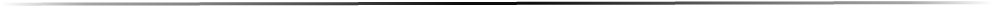 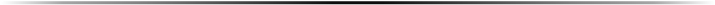 hier: 

Die Entgegennahme von Weisungen ist nicht aus sich heraus Verwaltungstätigkeit 
so jedenfalls VG Karlsruhe, Urteil vom 16. Juni 2016 – 3 K 4229/15
ebenso VGH Mannheim, Urteil vom 16. Mai 2017 – 10 S 1478/16

Bewertung der Weisung ist akzessorisch zur Tätigkeit, auf die sich die Weisung bezieht

d.h.: GBA handelte bei Entgegennahme der Weisung als Strafverfolgungsbehörde und unterliegt damit insoweit nicht dem IFG

aber:
Revision zum BVerwG zugelassen und dort anhängig (7 C 23/17)
zudem: evtl. andere Bewertung gegenüber dem weisungsgebenden Justiz-minister (Parallelverfahren beim VG Berlin, Urteil vom 27. Juni 2016 – 2 K 534/15; Sprungrevision beim BVerwG anhängig)
Beispiel: „Netzpolitik.org“ (einfachgesetzliche Betrachtung)
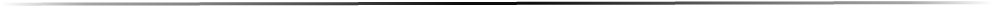 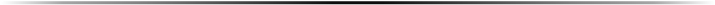 Auskunft /
ausnahmsweise
Akteneinsicht
RaVG Dr. Philipp Wittmann (VG Karlsruhe / Wissenschaftlicher Mitarbeiter am BVerfG) – Informationszugangsansprüche gegen die Bundesanwaltschaft im System des Informationszugangsrechts
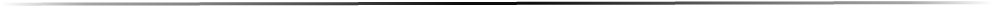 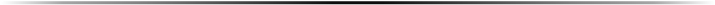 III. Informationszugangsansprüche gegen die Generalbundesanwaltschaft 
– 
Verfassungsrecht
Rechtsquellen der Informationszugangsrechte
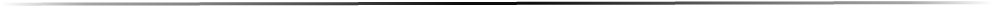 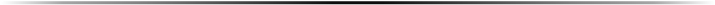 Verfassungsrecht
einfaches Gesetzesrecht
Beispiel: „Zusammenarbeitsrichtlinie“
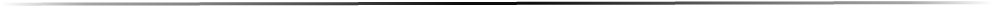 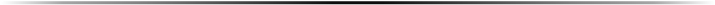 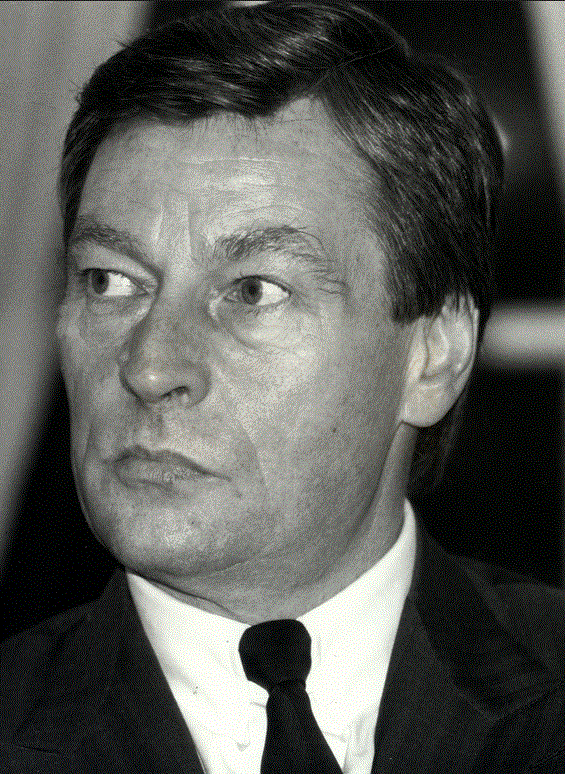 Zum 25. Jahrestag des Attentats auf Alfred Herrhausen bittet Journalist H. den GBA um Aus-künfte über die „Richtlinien für die Zusammenarbeit der Verfassungsschutzbehörden, des BND, des MAD, der Polizei und der Strafverfolgungsbehörden in Staatsschutzangelegenheiten“.
Dt. Bank / Wolfgang v. Brauchitsch (Foto)
Die Pressestelle des GBA lehnt die Erteilung von Auskünften ab, da hierfür der (dem Journalisten unbekannte) Richtliniengeber zuständig sei.
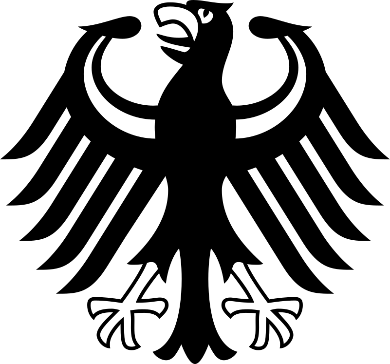 Am 14. Dezember 2014 beantragt H. Eilrechtsschutz beim Verwaltungsgericht Karlsruhe.
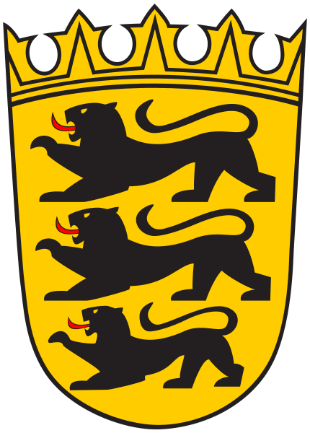 Beispiel: „Zusammenarbeitsrichtlinie“ (einfachgesetzliche Betrachtung)
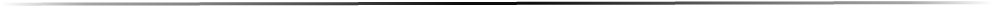 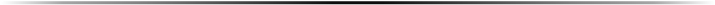 ?
Auskunft /
ausnahmsweise
Akteneinsicht
Art. 5  Grundgesetz – Pressefreiheit
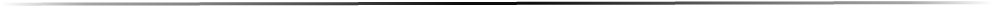 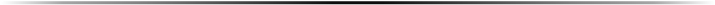 (1) […]. Die Pressefreiheit und die Freiheit der Berichterstattung durch Rundfunk und Film werden gewährleistet. Eine Zensur findet nicht statt.
(2) – 3 […]
BVerwG, Urteil vom 20. Februar 2013 – 6 A 2/12
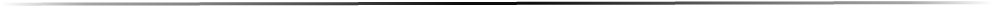 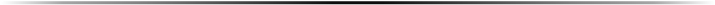 Der Gesetzgeber ist […] in der Pflicht, die Rechtsordnung in einer Weise zu gestalten, die der besonderen verfassungsrechtlichen Bedeutung der Presse gerecht wird und ihr eine funktionsgemäße Betätigung ermöglicht. 
Hierzu zählt auch die Schaffung von behördlichen Auskunftspflichten […], die es der Presse erleichtern oder in Einzelfällen sogar überhaupt erst ermöglichen, ihre Kontroll- und Vermittlungsfunktionen zu erfüllen […].
BVerwG, Urteil vom 20. Februar 2013 – 6 A 2/12
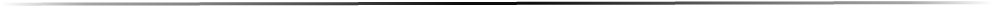 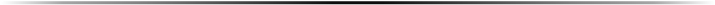 Bleibt der zuständige Gesetzgeber untätig, muss unmittelbar auf das Grund-recht […] als Rechtsgrundlage für pressespezifische Auskunftspflichten zurückgegriffen werden. […]
Aufgrund [dieses] Auskunftsanspruchs können Pressevertreter behördliche Auskünfte verlangen, soweit die Informationen bei der Behörde vorhanden sind und berechtigte schutzwürdige Interessen […] an der Vertraulichkeit nicht entgegenstehen.
Beispiel: „Zusammenarbeitsrichtlinie“ (verfassungsrechtl. Betrachtung)
Beispiel: „Zusammenarbeitsrichtlinie“ (einfachgesetzliche Betrachtung)
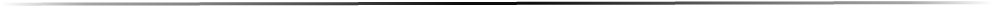 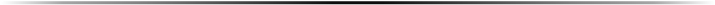 Auskunft /
ausnahmsweise
Akteneinsicht
Beispiel: „Netzpolitik.org“ (Informationszugangsverfahren)
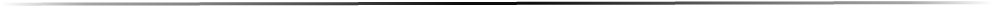 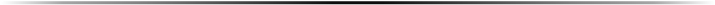 Im August 2015 beantragt die „Deutsche Gesellschaft für Informationsfreiheit“ (DGIF) unter Berufung auf § 1 Abs. 1 IFG beim GBA, ihr Zugang zur Weisung des BMJV und den ggf. erstellten Gutachten zu gewähren.
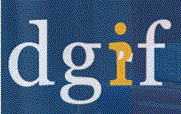 Der GBA teilt daraufhin mit, dass auf Auskunftsbegehren im Bereich der Strafverfolgung nicht § 1 Abs. 1 IFG, sondern § 475 StPO Anwendung finde. Dieser erfordere jedoch die Darlegung eines „berechtigten Interesses“.
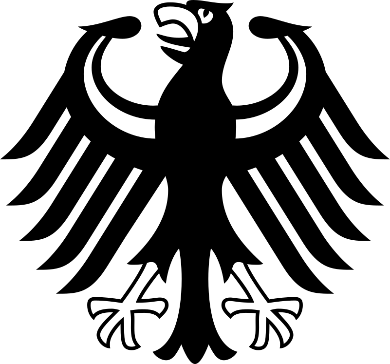 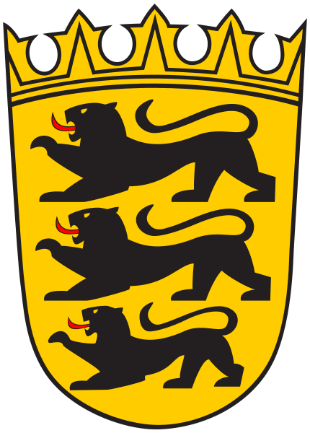 Im September 2015 erhob die DGIF Klage auf Informationszugang vor dem Verwaltungsgericht Karlsruhe.
Beispiel: „Netzpolitik.org“ (einfachgesetzliche Betrachtung)
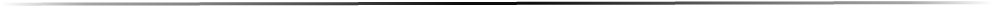 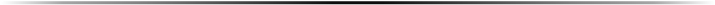 ?
Auskunft /
ausnahmsweise
Akteneinsicht
Art. 5  Grundgesetz – Informationsfreiheit
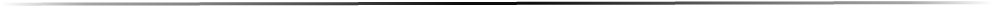 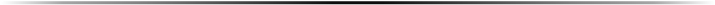 (1) Jeder hat das Recht, seine Meinung in Wort, Schrift und Bild frei zu äußern und zu verbreiten und sich aus allgemein zugänglichen Quellen ungehindert zu unterrichten. […]
(2) – (3) […]
BVerfG, Beschluss des Ersten Senats vom 20. Juni 2017 – 1 BvR 1978/13
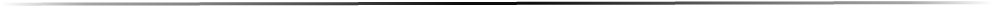 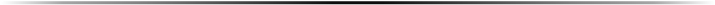 Das Grundrecht gewährleistet insoweit grundsätzlich nur das Recht, sich un-gehindert aus einer […] für die allgemeine Zugänglichkeit bestimmten Quelle zu unterrichten. Fehlt es an dieser Bestimmung, ist die Informationsbeschaffung in der Regel nicht vom Grundrecht der Informationsfreiheit geschützt […].
BVerfG, Beschluss des Ersten Senats vom 20. Juni 2017 – 1 BvR 1978/13
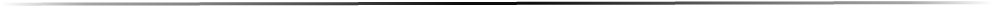 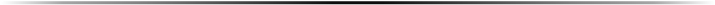 § 1 Abs. 1 Satz 1 IFG eröffnet demnach grundsätzlich einen Anspruch auf Zugang zu amtlichen Informationen aus allgemein zugänglichen Quellen im Sinne des Art. 5 Abs. 1 Satz 1, Halbsatz 2 GG. […]

Anders liegt es freilich dort, wo der Gesetzgeber eine bereichsspezifisch strikte Begrenzung des Informationszugangs vorgenommen hat […]. Dann hat er die Informationen schon generell aus dem Zugangsanspruch herausgenommen. Ihnen kommt damit grundsätzlich nicht der Charakter als allgemein zugängliche Informationen im Sinne des Art. 5 Abs. 1 Satz 1, Halbsatz 2 GG zu.

Dass darüber hinaus in besonderen Konstellationen aus dem Grundgesetz auch unmittelbare Informationszugangsrechte folgen können, ist damit nicht ausgeschlossen, aber nicht Gegenstand vorliegenden Verfahrens.
Beispiel: „Netzpolitik.org“ (verfassungsrechtliche Betrachtung)
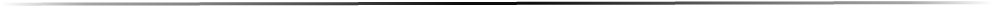 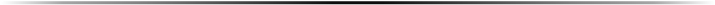 ?
Auskunft /
ausnahmsweise
Akteneinsicht
RaVG Dr. Philipp Wittmann (VG Karlsruhe / Wissenschaftlicher Mitarbeiter am BVerfG) – Informationszugangsansprüche gegen die Bundesanwaltschaft im System des Informationszugangsrechts
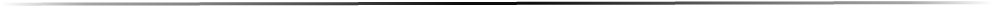 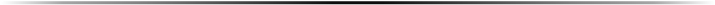 IV. Informationszugangsansprüche gegen die Generalbundesanwaltschaft
 – 
Europäische Menschenrechtskonvention
Exkurs: Rechtsnatur der Europäischen Menschenrechtskonvention
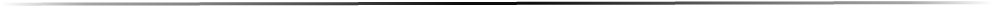 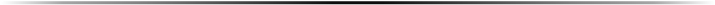 Doppelnatur der EMRK: 

„einfaches“ Bundesgesetz 
	(„Wirkung von Innen“)

völker-
rechtlicher Vertrag 		 („Wirkung von Außen“)

(partielle) Synthese der beiden Ansätze: 
„Grundsatz der
völkerrechtsfreundlichen Auslegung“
Völkerrecht (z.B. EMRK)
Verfassungsrecht
einfaches Gesetzesrecht
Art. 10 EMRK – Freiheit der Meinungsäußerung
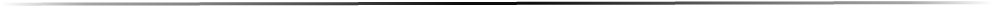 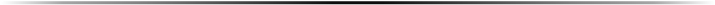 (1) Jede Person hat das Recht auf freie Meinungsäußerung. Dieses Recht schließt die Meinungsfreiheit und die Freiheit ein, Informationen und Ideen ohne behördliche Eingriffe […] zu empfangen und weiterzugeben. […]

(2) […].
EGMR, Urteil vom 19. Februar 1998 – No. 116/1996/735/932 
(Guerra u.a. ./. Italien)
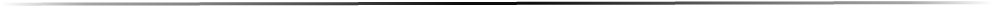 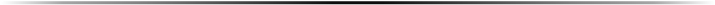 [Die Antragstellerin war der Meinung], Art. EMRK Artikel 10 EMRK lege den Staaten […] auch die positive Verpflichtung [auf], solche Informationen zu sammeln, zu verarbeiten und zu verbreiten, die ihrem Wesen nach auf andere Weise nicht zur Kenntnis der Öffentlichkeit gelangen könnten. […]

Das Gericht teilt diese Ansicht nicht. In Fällen im Zusammenhang mit Einschränkungen der Pressefreiheit hat es […] das Recht der Öffentlichkeit auf den Empfang von Informationen in Zusammenhang mit der besonderen Funktion von Journalisten, die in der Mitteilung von Nachrichten und Ideen über Angelegenheiten öffentlichen Interesses besteht, anerkannt […]. Die Sachlage im gegenwärtigen Fall unterscheidet sich aber klar von oberwähnten Fällen […].
EGMR, Urteil vom 19. Februar 1998 – No. 116/1996/735/932 
(Guerra u.a. ./. Italien)
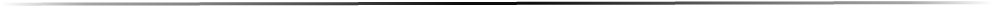 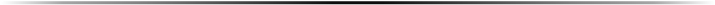 Das Gericht unterstreicht, daß die Freiheit, Informationen zu empfangen […] „im Grunde einer Regierung verbietet, eine Person am Empfang von Informationen zu hindern, die Dritte ihr mitzuteilen wünschen oder mitzuteilen bereitstehen“ […]. 

Jene Freiheit kann nicht so ausgelegt werden, als lege sie einem Staat bei einer Sachlage wie der im gegenwärtigen Fall positive Verpflichtungen auf, aus eigenem Antrieb Informationen zu sammeln und zu verbreiten.
EGMR, Urteil vom 26. Mai 2009 – No. 37374/05 
(Társaság a Szabadságjogokért v. Ungarn)
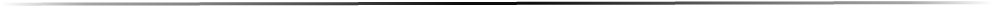 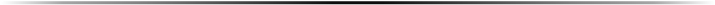 Consequently, the Court finds that the applicant was involved in the legitimate gathering of information on a matter of public importance. It observes that the authorities interfered in the preparatory stage of this process by creating an administrative obstacle. The Constitutional Court’s monopoly of information thus amounted to a form of censorship. […]
There has therefore been an interference with the applicant’s rights enshrined in Article 10 § 1 of the Convention.
EGMR, Urteil vom 8. November 2016 – No. 18030/11 
(Magyar Helsinki Bizottság v. Ungarn)
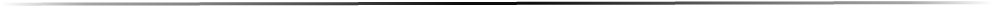 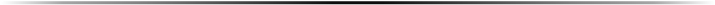 The Court […] considers that Article 10 does not confer on the individual a right of access to information held by a public authority nor oblige the Government to impart such information to the individual. 

However […] such a right or obligation may arise, 
firstly, where disclosure of the information has been imposed by a judicial order which has gained legal force […] 
and, secondly, in circumstances where access to the information is instrumental for the individual’s exercise of his or her right to freedom of expression […] and where its denial constitutes an interference with that right.
EGMR, Urteil vom 8. November 2016 – No. 18030/11 
(Magyar Helsinki Bizottság v. Ungarn)
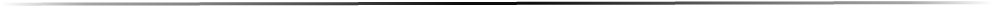 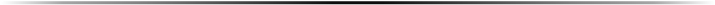 In order to define further the scope of such a right, the Court considers that the recent case-law referred to above […] offers valuable illustrations of the criteria that ought to be relevant. […]

purpose: to receive and impart information and ideas to others
nature of information sought: subject of public interest
“public watchdog”: NGOs, academic researchers, bloggers and popular users of the social media
ready and available information
Anspruch auf Informationszugang gegen den GBA
unmittelbar nach Art. 10 EMRK für “public watchdogs”?
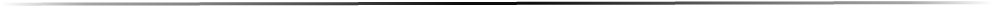 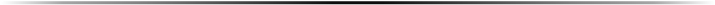 VG Karlsruhe, Urteil vom 16. Juni 2016 – 3 K 4229/15:

[Der EGMR] hat in diesem Zusammenhang […] klargestellt, dass […] selbst im Fall bestehender staatlicher Informationsmonopole kein Anspruch auf eine bestimmte Art der Gewährung von Informationszugang besteht und regelmäßig nur die vollständige Weigerung des betroffenen Konventionsstaates, Zugang zu den begehrten Informationen zu gewähren, die konventionsrechtlich verbürgte Informationszugangsfreiheit verletzt […].

Dass das Informationsanliegen der Klägerin im vorliegenden Fall nur in Form der Gewährung von Akteneinsicht bzw. der Übermittlung von Aktenkopien erfüllt werden könnte, ist vorliegend […] nicht ersichtlich […].

aber: Zulassung der Berufung zum Verwaltungsgerichtshof
Anspruch auf Informationszugang gegen den GBA
unmittelbar nach Art. 10 EMRK für “public watchdogs”?
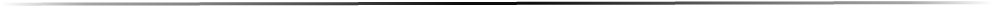 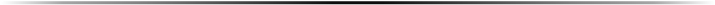 VGH Baden-Württemberg, Urteil vom 16. Mai 2017 – 10 S 1478/16:

Dem EGMR zufolge kann eine staatliche Verweigerung des Zugangs zu amtli-chen Informationen in Einzelfällen eine Verletzung der Informationsfreiheit des Art. 10 Abs. 1 Satz 2 EMRK darstellen […]. 
Eine solche Verletzung kommt vorliegend allerdings bereits schon deswegen nicht in Betracht, weil sie zumindest voraussetzt, dass nach innerstaatlichem Recht tatsächlich kein Anspruch auf Erlangung der begehrten Informationen besteht. Nur dann wäre zu prüfen, ob zur Vermeidung einer Völkerrechtsverletzung Art. 10 Abs. 1 Satz 2 EMRK als Auslegungshilfe im Rahmen von § 1 Abs. 1 IFG bzw. Art. 5 Abs. 1 GG herangezogen […] oder sogar ein unmittelbar auf Art. 10 Abs. 1 Satz 2 EMRK gestützter Anspruch bejaht werden müsste […].

aber: Zulassung der Revision zum Bundesverwaltungsgericht
Offene Rechtsfragen im Verfahren 7 C 23/17 vor dem Bundesverwaltungsgericht
(DGIF ./. GBA; Revision gegen VGH Baden-Württemberg)
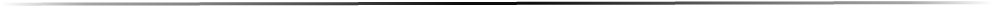 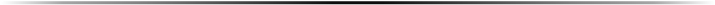 Ist die Entgegennahme einer Weisung für ein Ermittlungsverfahren eine Handlung einer “Behörde” im Sinne des § 1 Abs. 1 IFG?

wenn ja: geht § 475 StPO Ansprüchen nach dem IFG vor (§ 1 Abs. 3 IFG)?
wenn ja: nur innerhalb des positiven Regelungsbereichs der Norm (d.h. hinsichtlich der Ermittlungsakten) oder auch, soweit er den Zugriff auf sonstige Akten der StA ausschließt?
nur innerhalb des Regelungsbereichs: VG Berlin, Urteil v. 30. Mai 2013 – 2 K 57.12 –
generell: BGH, Beschluss v. 05. April 2006 – 5 StR 589/05 –
ggf.: begründen Ansprüche nach § 475 StPO gegenüber Ansprüchen nach § 1 Abs. 1 IFG bzw. Art. 10 Abs. 1 EMRK einen eigenen Streitgegenstand?
hiervon abhängig: rechtswegfremde Entscheidung der Verwaltungsgerichte nach § 17 Abs. 2 Satz 1 GVG oder Zuständigkeit des Ermittlungsrichters beim Amtsgericht (§ 162 StPO) bzw. beim Bundesgerichtshof (§ 169 StPO) nach § 478 Abs. 3 StPO?
[Speaker Notes: BVerwG, Beschluss vom 26. Oktober 2017 – 6 VR 1/17 –, juris, Rn. 18]
Offene Rechtsfragen im Verfahren 7 C 23/17 vor dem Bundesverwaltungsgericht
(DGIF ./. GBA; Revision gegen VGH Baden-Württemberg)
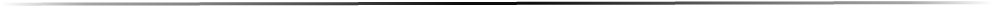 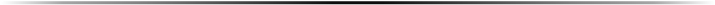 Begründet Art. 10 EMRK ggf. einen Anspruch auf Informationszugang?
Folgt dieser Anspruch unmittelbar aus Art. 10 EMRK (als Norm im Rang eines Bundesgesetzes), aus einer völkerrechtsfreundlichen Auslegung des Art. 5 Abs. 1 Satz 2 GG (Pressefreiheit) oder einer völkerrechtskonformen Auslegung des IFG / des § 475 StPO?
hiervon ggf. abhängig: Verwaltungsrechtsweg (§ 40 Abs. 1 Satz 1 VwGO), Antrag auf gerichtliche Entscheidung durch den Ermittlungsrichter (§ 478 Abs. 3 StPO) oder durch das OLG (Art. 25 EGGVG)
aber: wg. § 17a Abs. 5 GVG im Revisionsverfahren nicht (direkt) entscheidbar
Ist dieser Anspruch nachrangig zu einem (möglichen) Anspruch nach § 475 Abs. 1 StPO?
Ist dieser Anspruch nachrangig zu Ansprüchen gg. andere Behörden, z.B. gegen das BMJV?
Ist dieser Anspruch auf Auskunft oder auf Akteneinsicht gerichtet?
ggf.: welche Versagungsgründe sind denkbar?
[Speaker Notes: BVerwG, Beschluss vom 26. Oktober 2017 – 6 VR 1/17 –, juris, Rn. 18]
Offene Rechtsfragen im Verfahren 7 C 23/17 vor dem Bundesverwaltungsgericht
(DGIF ./. GBA; Revision gegen VGH Baden-Württemberg)
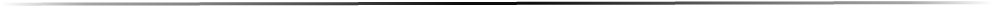 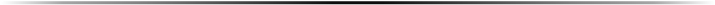 Muss die Rechtsprechung zu Art. 5 Abs. 1 Satz 1 GG (Informationsfreiheit) 
oder zu Art. 5 Abs. 1 Satz 2 GG (Pressefreiheit) an Art. 10 Abs. 1 EMRK angepasst werden?

“völkerrechtsfreundliche Auslegung” des Pressebegriffs unter Einbeziehung presse-
      ähnlicher “public watchdogs”?
Erweiterung des Anspruchs auf Zugang zu allgemein zugänglichen Informationen um 
      einen “Informationszugangseröffnungsanspruch”?
Völkerrecht (z.B. EMRK)
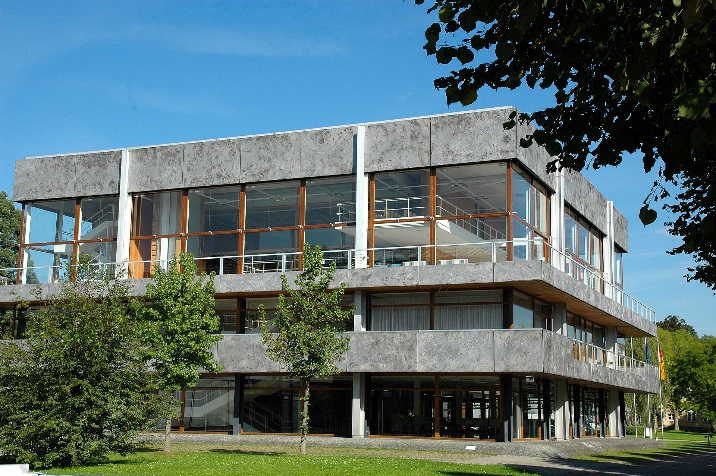 [Speaker Notes: BVerwG, Beschluss vom 26. Oktober 2017 – 6 VR 1/17 –, juris, Rn. 18]
Exkurs: Rechtsnatur der Europäischen Menschenrechtskonvention
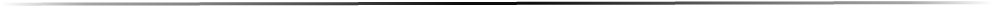 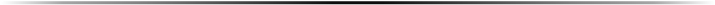 Doppelnatur der EMRK: 

„einfaches“ Bundesgesetz 
	(„Wirkung von Innen“)

völker-
rechtlicher Vertrag 		 („Wirkung von Außen“)

(partielle) Synthese der beiden Ansätze: 
„Grundsatz der
völkerrechtsfreundlichen Auslegung“